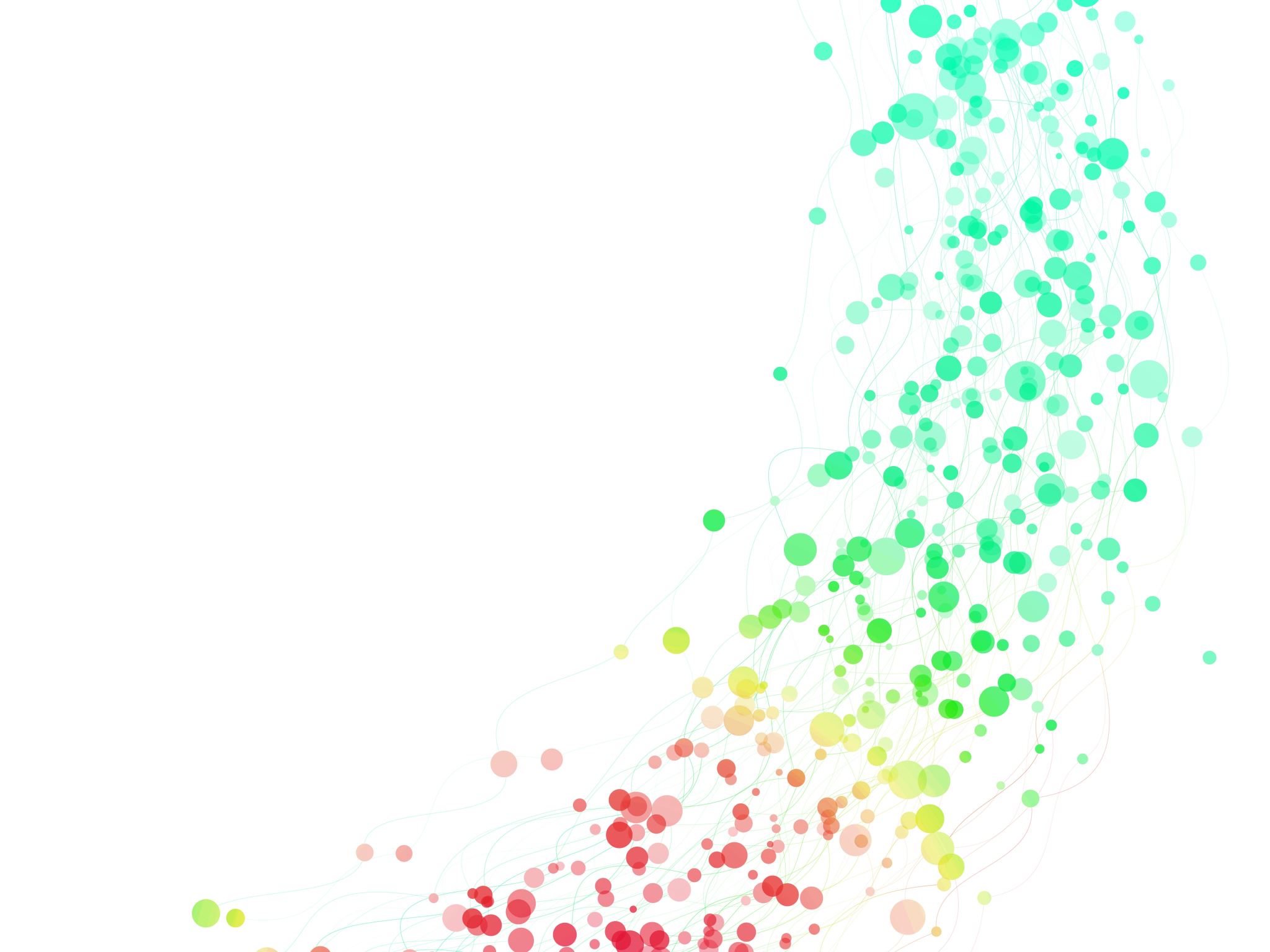 Learning about English
1
Teaching
Design
2
3
4
Target Students
Freshmen / Non-English Majors
Highly-motivated / E-generation
Language proficiency: intermediate English learners
Competences: insufficient critical thinking & collaboration
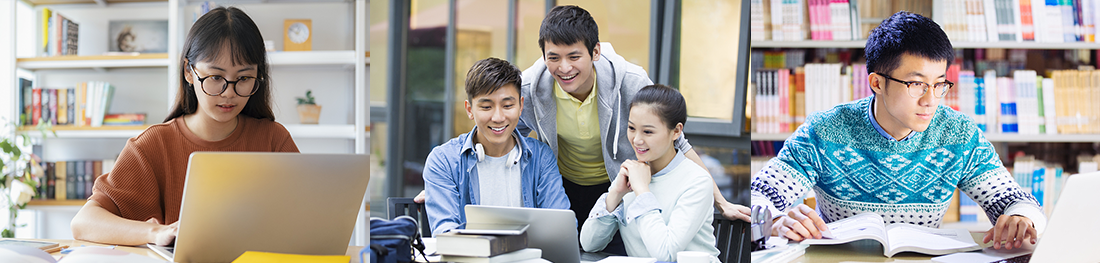 Teaching Philosophy
Learning-
centered
Online preview
Pre-class
(online)
Practice
Discussion
Analysis
In-class
(offline)
Practice
Presentation
Additional learning
After-class
(online)
Writing & Revision
Multiple Assessments
Teacher
Peer
Self
Online learning
Class involvement
Oral presentation
Assigned writing
Learning Objectives of the Unit
Write and talk about the glorious messiness of Chinese language
Reasoning skill
Critical thinking
Linguistic ability
Cultural awareness
Thinking ability
Learning ability
Importance of tolerance and respect toward other cultures
 
National pride in the glorious Chinese language and its culture
Autonomous learning
Collaborative learning
Teaching Arrangement of the Unit
Session 3
Session 2
Session 1
Period 5:
Oral presentation & Feedback
Period 3:
The development of Chinese language
Period 1:
The history of English language;
Theme analysis
Period 6:
Debate & Reflection
Period 4:
Further discussion on Text B: Why is Chinese changing?;
Peer review of assigned writing
Period 2:
Detailed study of the language points and the borrowed words in English and Chinese
Reflect
Apply
Assimilate
Know
Comprehend
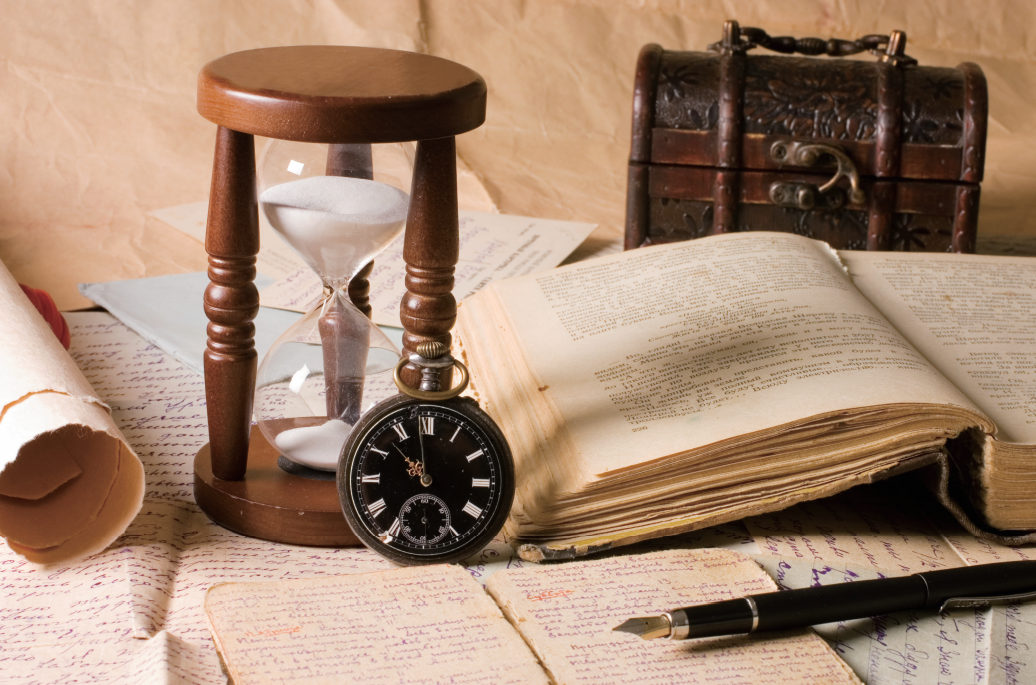 Learning about English

Text A 
The Glorious Messiness of English
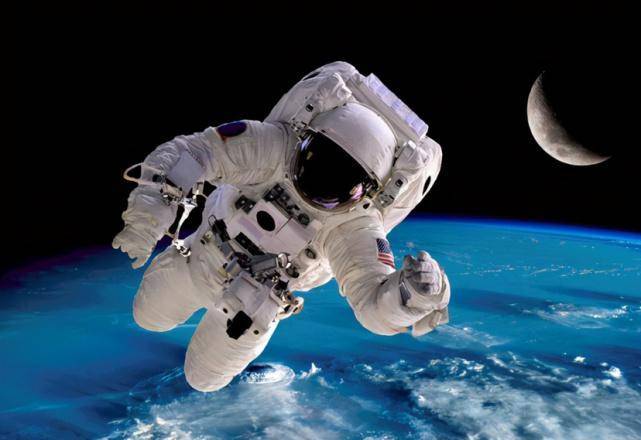 astronaut
cosmonaut 
(Russia, Greek)
taikonaut 
(China)
The Glorious Messiness of English
Why is English messy? 
Why is the messiness of English glorious?
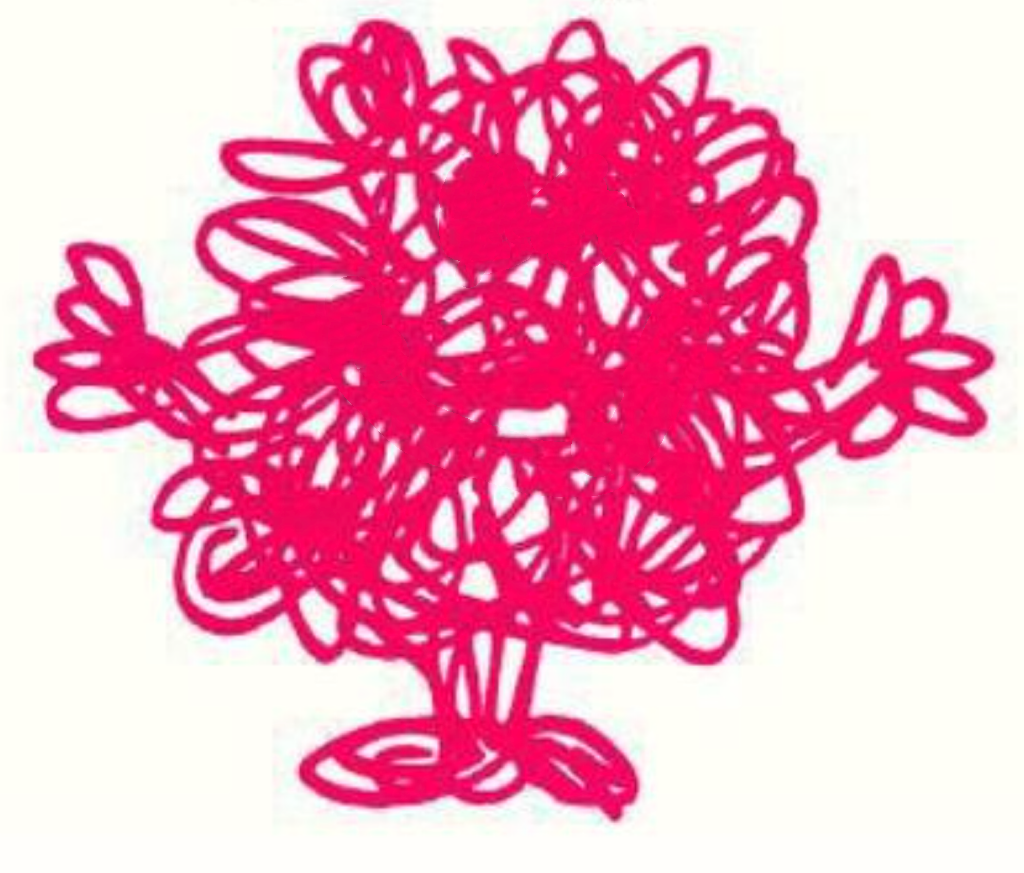 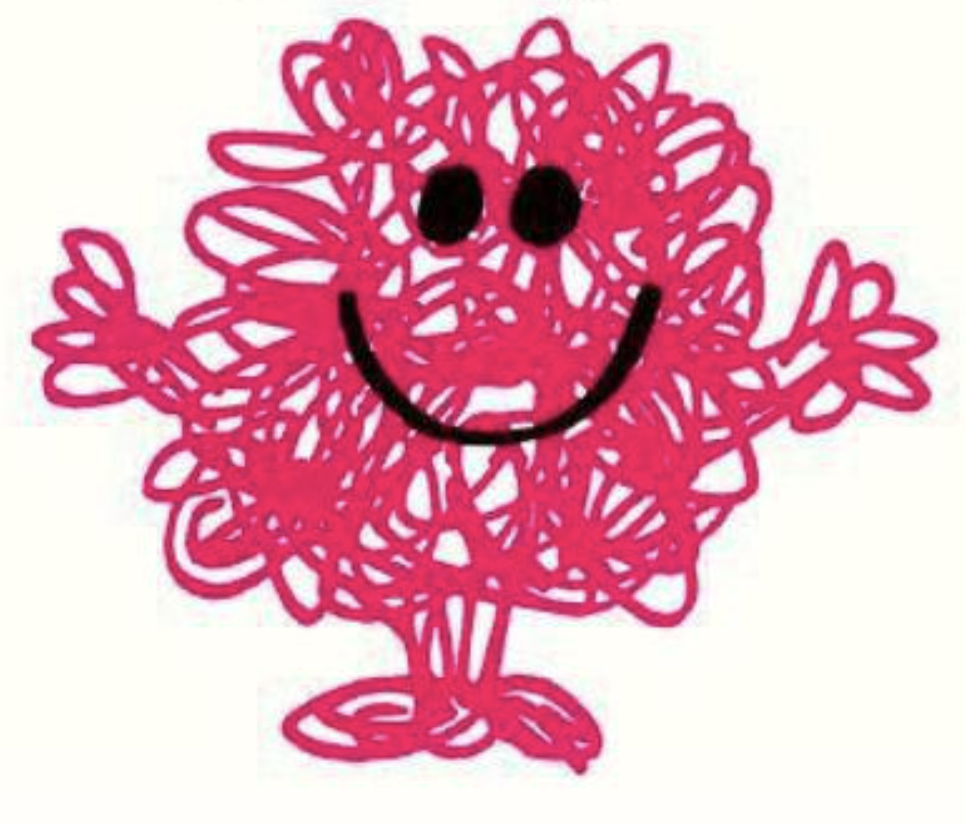 Task 1 : Why is English messy?
Settlement in America & 
the Founding of the United States
European Renaissance &
the Printing Press
The parent language of English
Norman Conquest
Vikings
Invasions
Germanic Settlements
Christian Religion
?
?
?
Events
Changes
French
(Middle English)
the Indo-European 
language
Latin
Greek
American English
Old Norse
Anglo-Saxon
(Old English)
Greek
Latin
?
?
?
Para. 13
Para. 16
Para. 14
Paras. 4–9
Paras. 10–11
Para. 12
Para. 15
The History of the English Language
What does “messiness” mean in the text?
a state of being dirty and/or untidy 
a situation of being unpleasant, confused or difficult to deal with
a situation when things from different sources coexist in the same environment
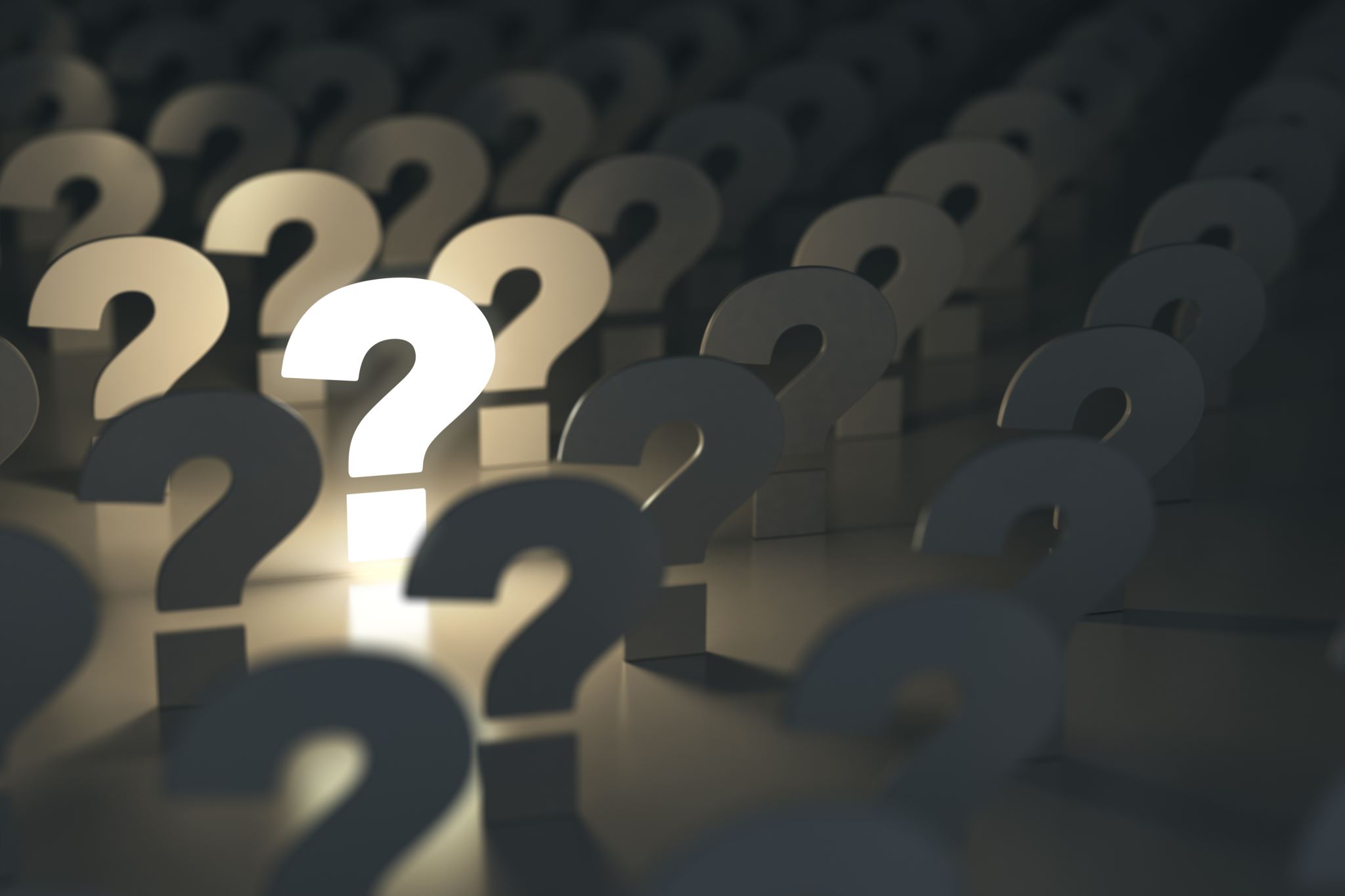 Task 1 : Why is English messy?
It has an extremely large vocabulary with multiple sources.
Task 2 : 
Why is the messiness of English glorious?
do not like 
government tries to ban
only about 75,000 words
The richness of English language
happy tolerance,  willingness to accept words from anywhere;
great respecters of the liberties of each individual;
freedom to strike out new paths
an estimated vocabulary of over one million words;
the first global language
A living history of the language’s diverse and vibrant contact with other cultures
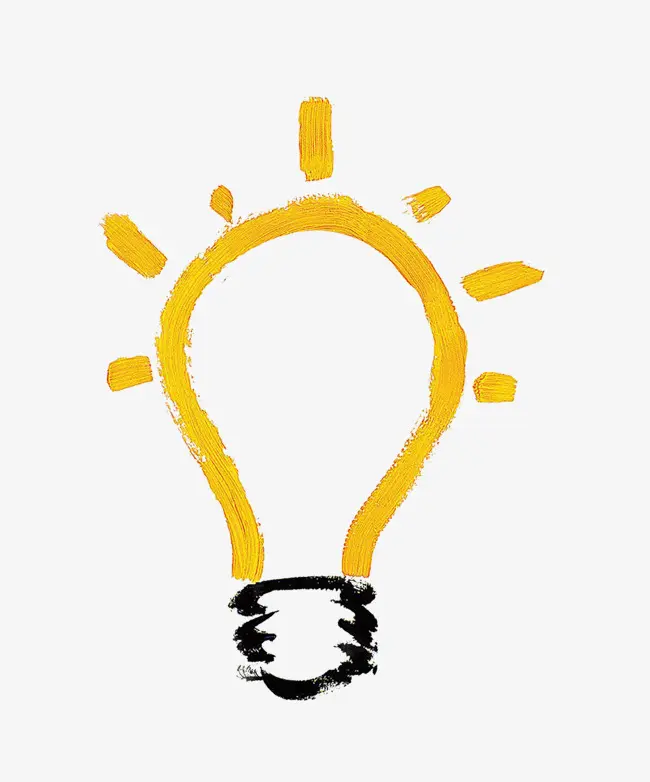 Theme Exploration
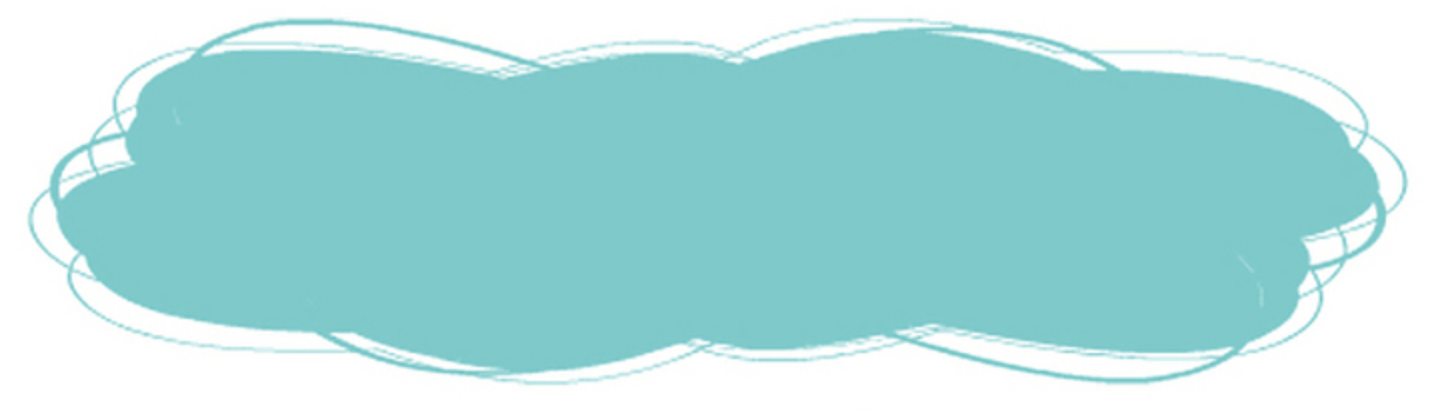 The relation between 
messiness and being glorious
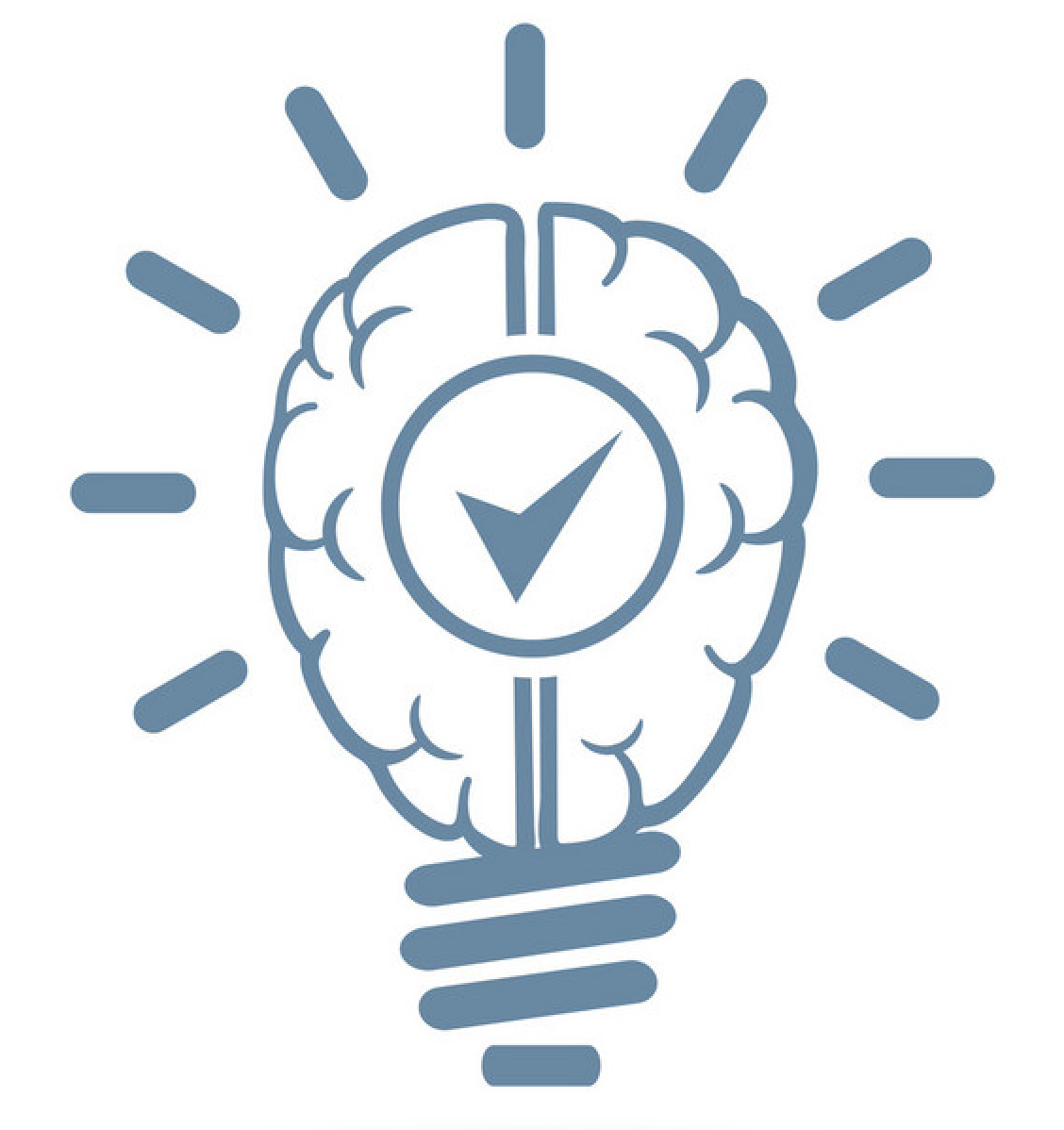 Brainstorm： Is there something messy but glorious?
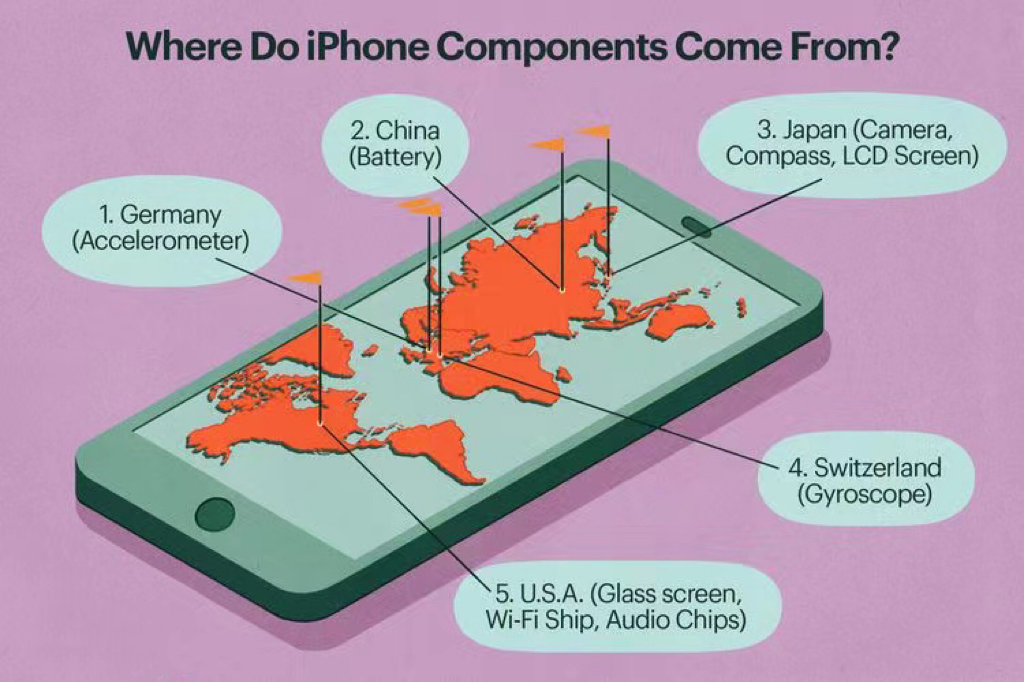 Components from different sources
smartphone
In the era of globalization, what are your attitudes toward the rapidly changing world?
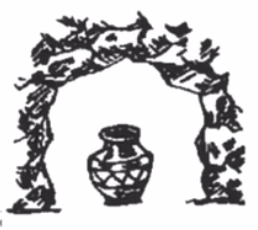 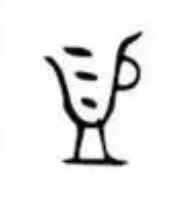 The glorious and profound Chinese characters
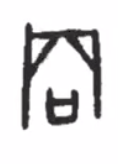 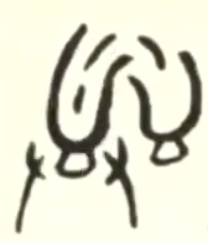 容
易
tolerance
change
The Glorious Messiness of English
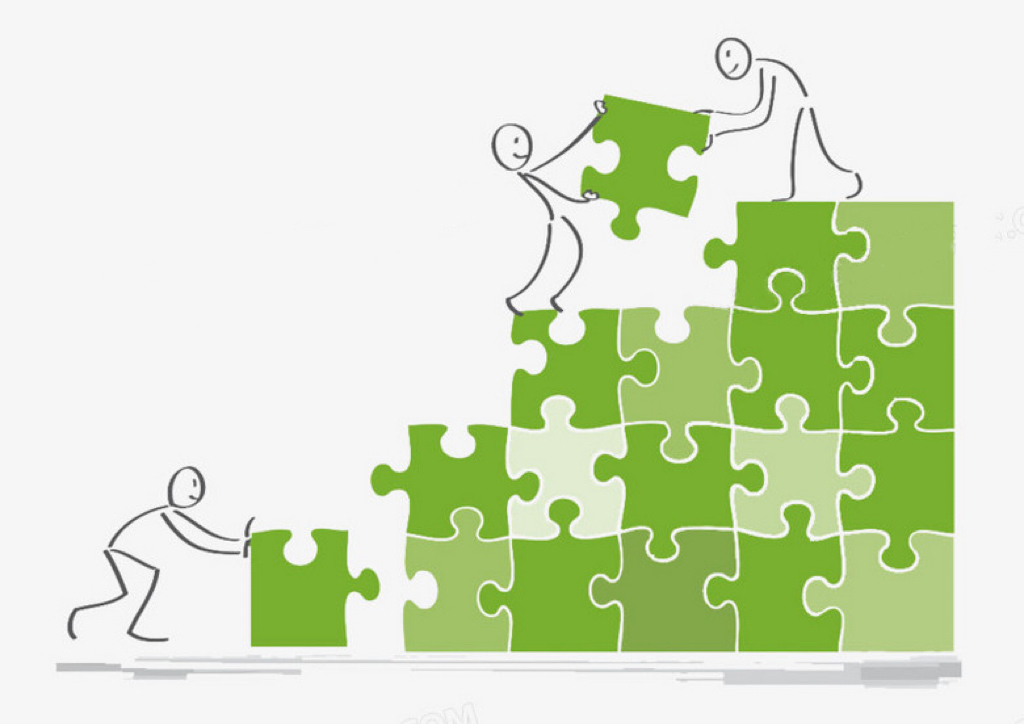 tolerance
freedom
respect
glorious
Assignments
21世纪是汉字发挥威力的时代。— 安子介
The 21st century is the era of Chinese characters bringing their great potential into full play.  — Ann Tse-kai

汉字是中国文化之根; 汉字是国家统一之本; 汉字是国人立命之神。 — 萧启宏
Chinese characters are the roots of Chinese culture, the basis on which the nation remains unified, and the Guardian of the Chinese people.  — Xiao Qihong
Do research on the development of Chinese language and list the important events and changes in chronological order.
Group discussion on the question below and be ready to report to the class.
     - How is the Chinese language glorious?
Self-assessment checklist
Thank you for your attention!